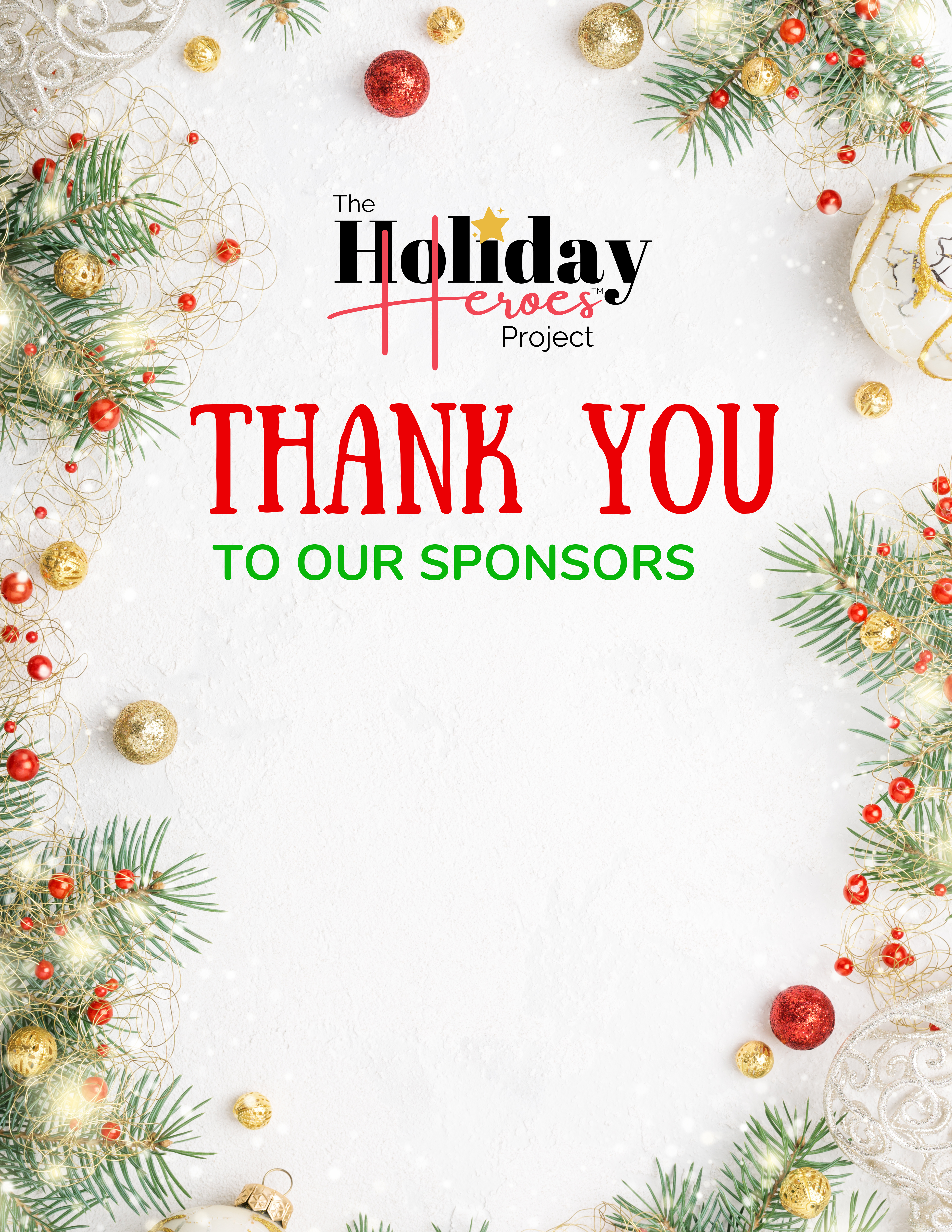 For making this Holiday Drive a Success!
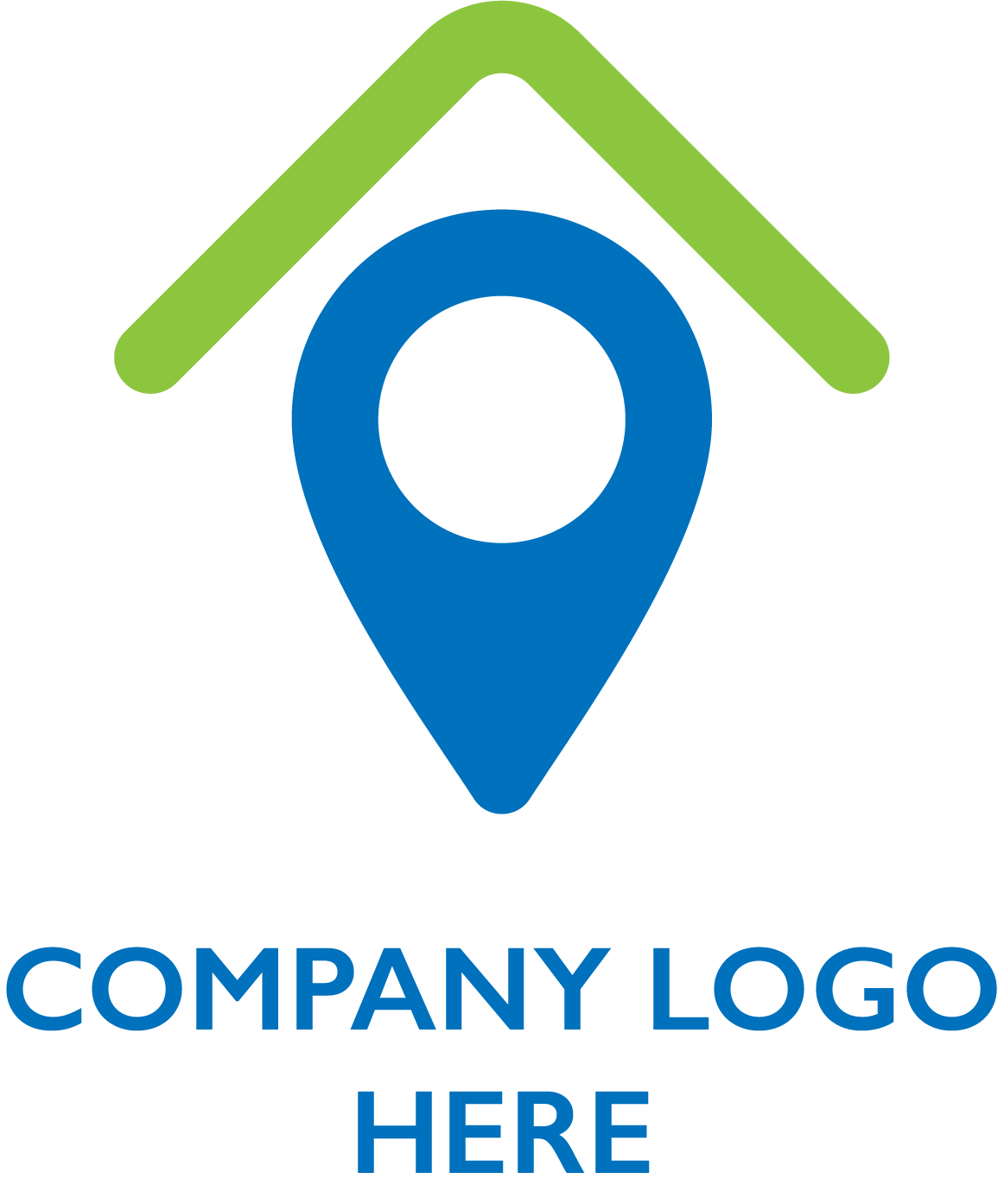 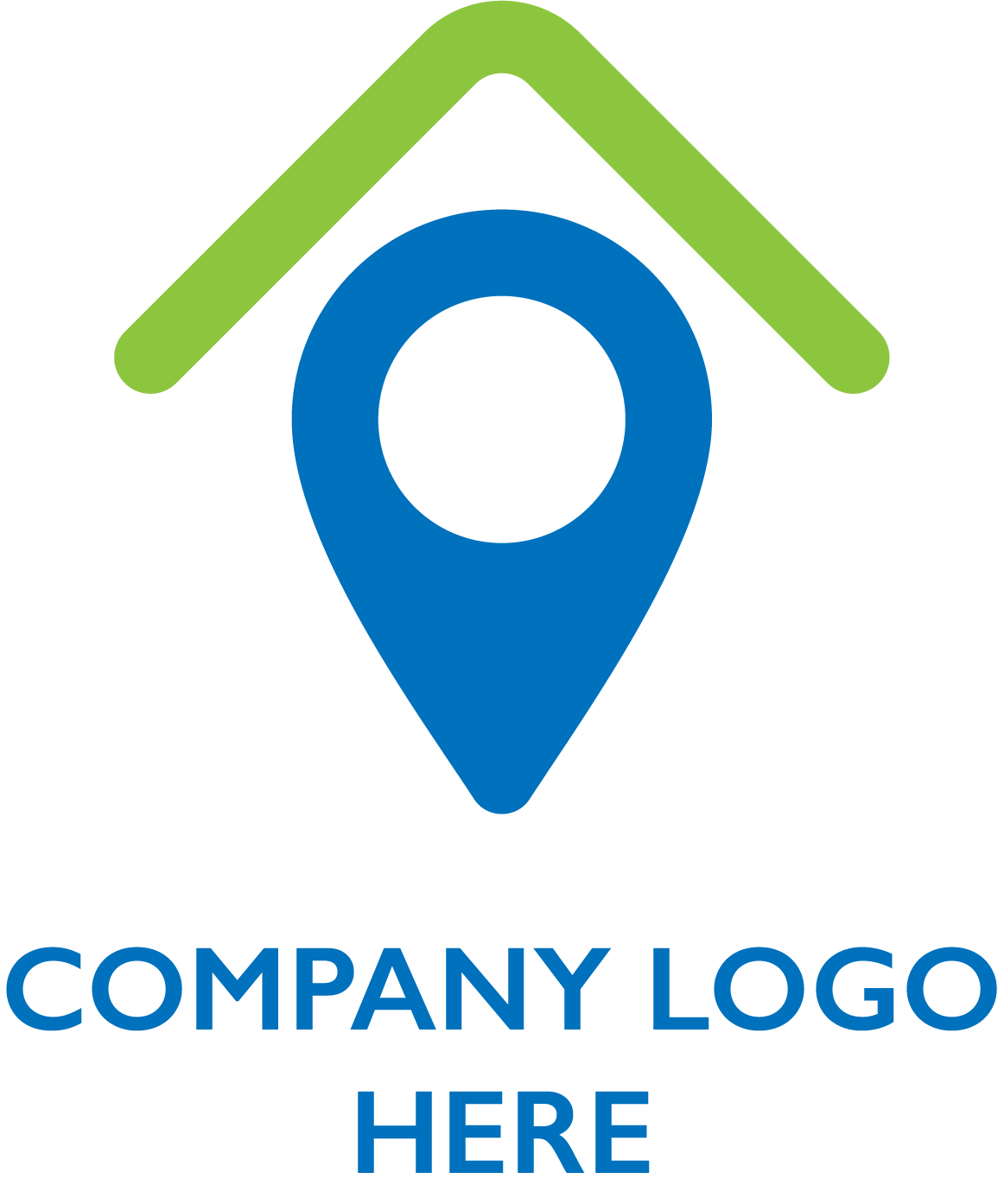 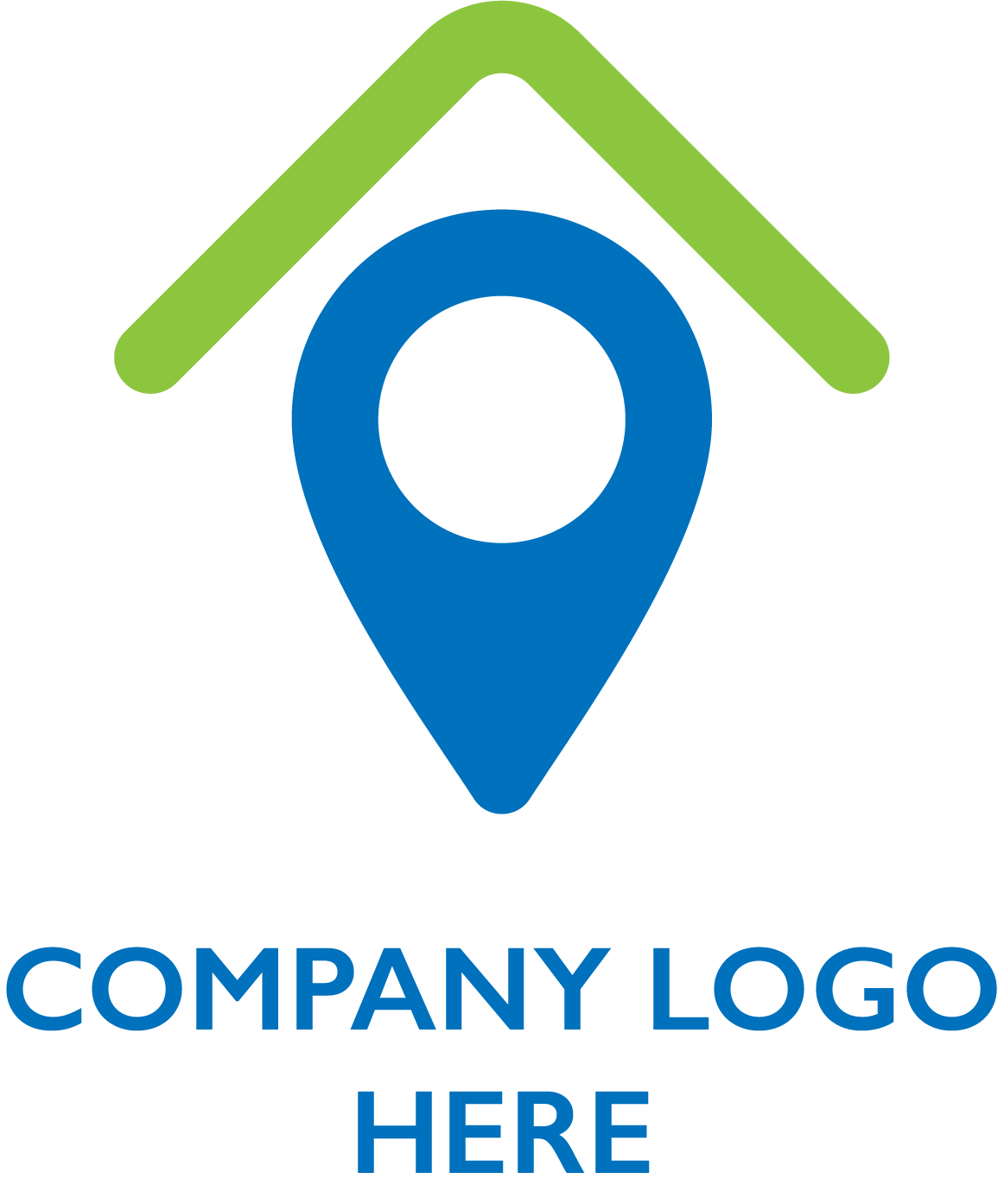 Your generous contributions helped us to feed, clothe and gift families in need this Holiday Season.
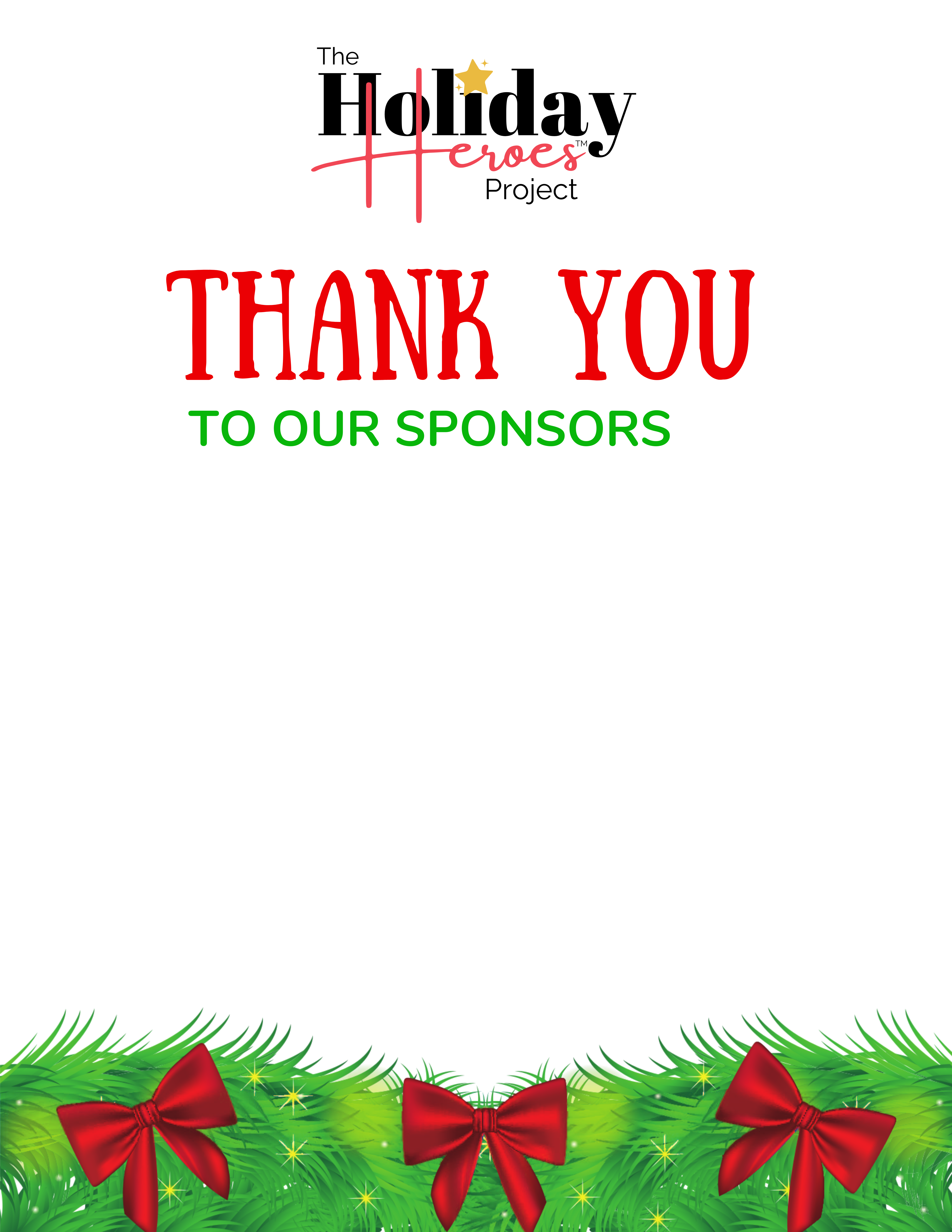 For making this Holiday Drive a Success!
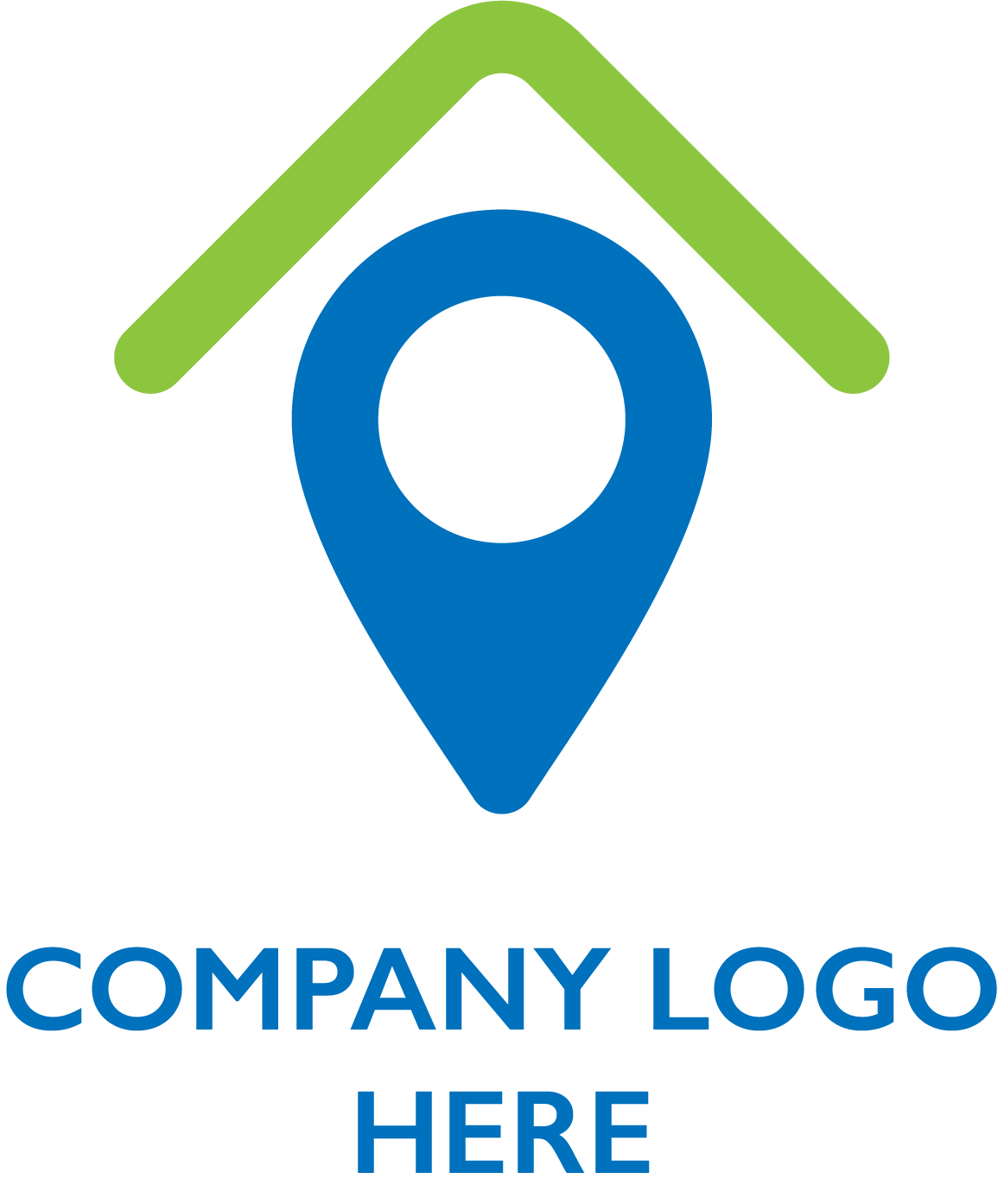 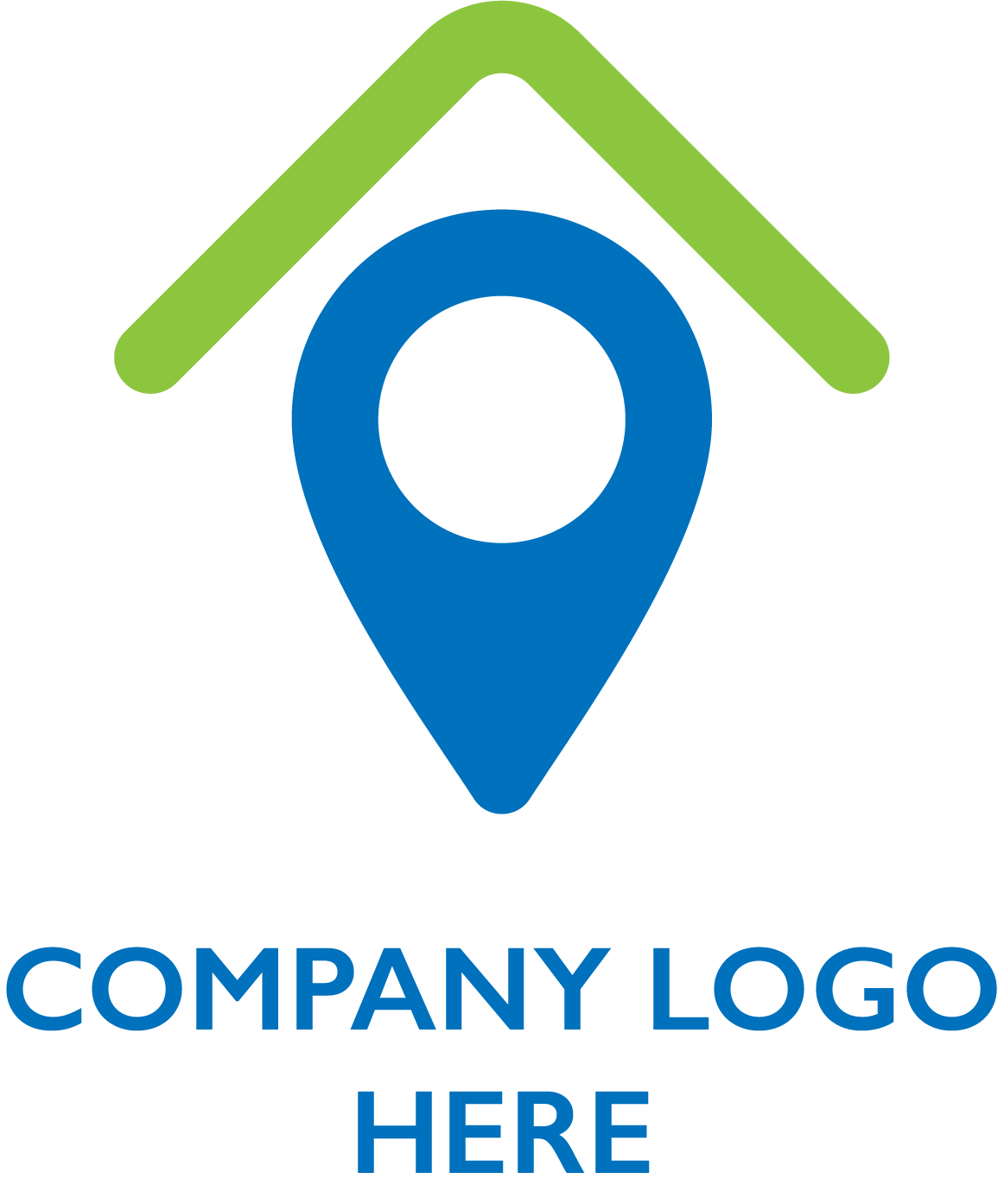 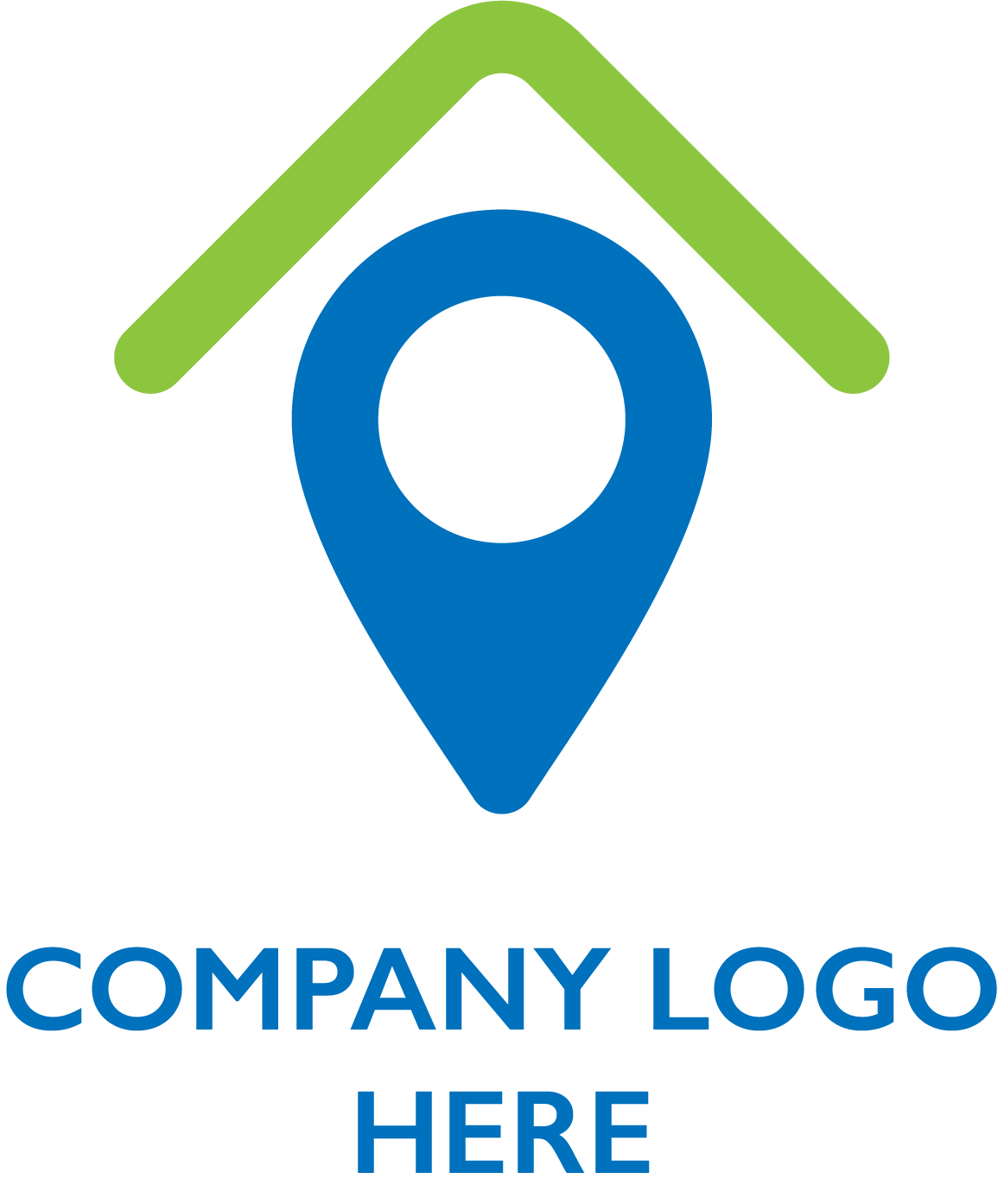 Your generous contributions helped us to feed, clothe and gift families in need this Holiday Season.